МБДОУ «Д/с № 25»
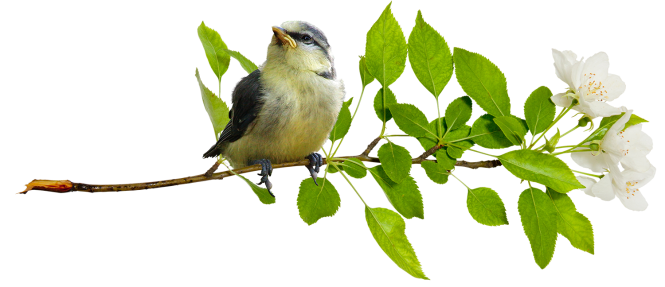 роль семьи в воспитании ребёнка
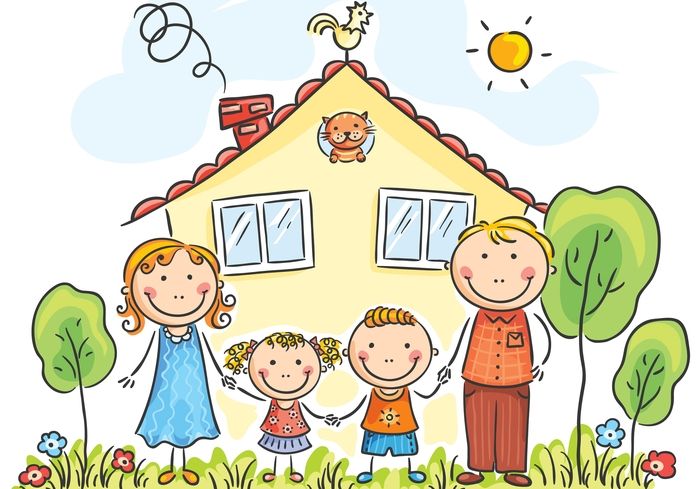 Цель собрания: 
Активизировать и обобщить воспитательные умения родителей, поддерживать их уверенность в собственных педагогических возможностях. Подвести родителей к правильному осознанию своей воспитательной роли в семье, пополнение их положительного опыта взаимоотношений с ребенком.
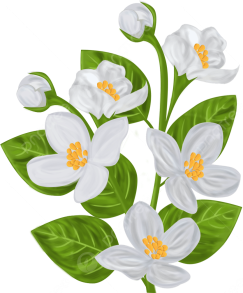 Повестка дня:
«2024 год – год семьи» – заведующий ДОО  Длужевская Р.Г..
«Роль семьи в воспитании ребёнка» – старший воспитатель Шмакова З.В.
«Семья – наш учитель» – воспитатель Русских А.В.
Награждение родителей за участие в проекте «Театр русской народной сказки» – заведующий Длужевская Р.Г.
 Вопрос – ответ.
Горит свеча, и язычок огня трепещет и манит,
 и радует меня, и заставляет думать о пути, 
что нашим детям суждено пройти. 
Зло и добро – вот две дороги разных. 
Одна — поступков страшных, безобразных.
 Другая — Света, Веры и Надежды. 
Какую выбрать?
 – ребёнок сам решит.
 - Но, это все потом, ну а сейчас… 
Обдумать и понять должны мы с вами,
 Каким путём хотим идти мы сами.
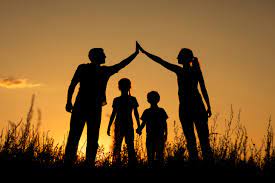 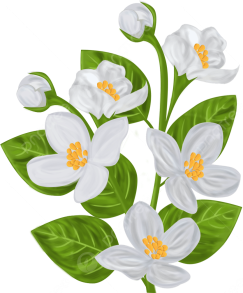 бтол
Нет, уйду я насовсем! 
А то я папе надоем: 
Пристаю с вопросами, 
То я кашу не доем, 
То не спорь со взрослыми! 
Буду жить один в лесу, земляники припасу. 
Хорошо жить в шалаше, и домой не хочется. 
Мне, как папе по душе одиночество. 
Пруд, заброшенный найду, в чаще спрятанный,
 Разговоры заведу с лягушатами. 
Буду слушать птичий свист утром в перелеске. 
Только я же – футболист, а играть то не с кем! 
Хорошо жить в шалаше, только грустно на душе!
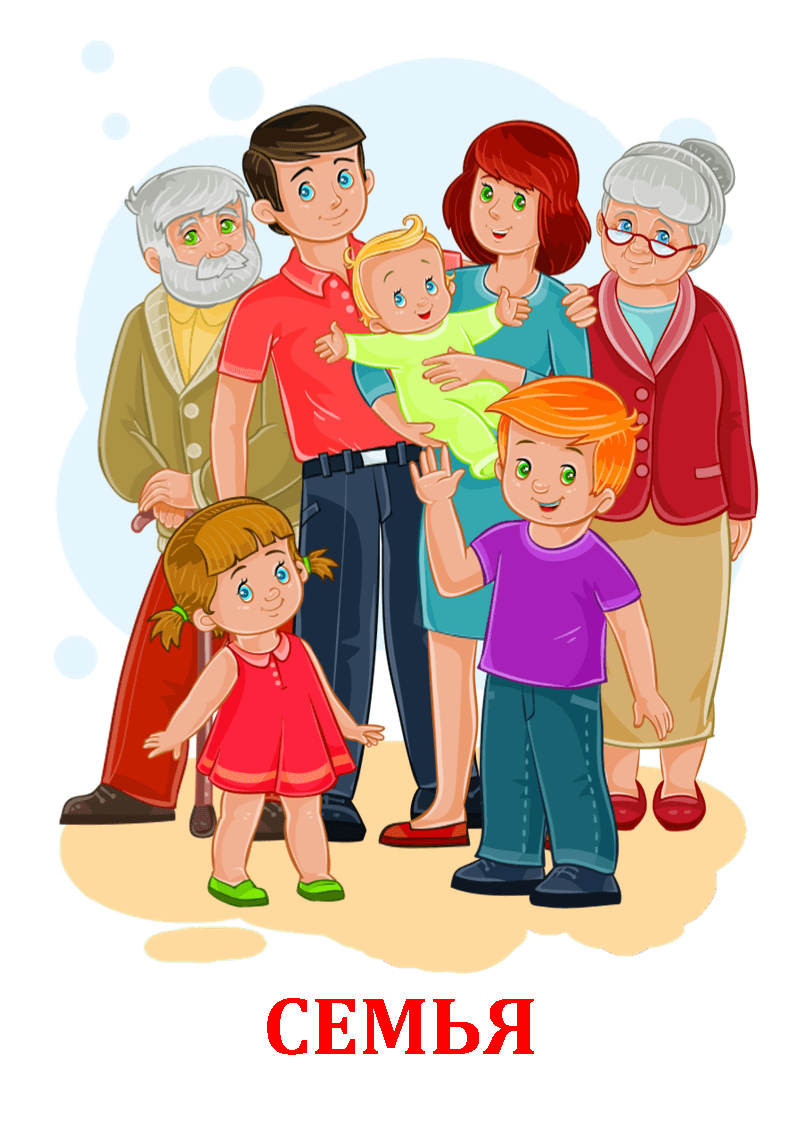 Семья – это группа живущих вместе родственников, объединение людей, сплоченных общими интересами. (из толкового словаря С. И. Ожегова).
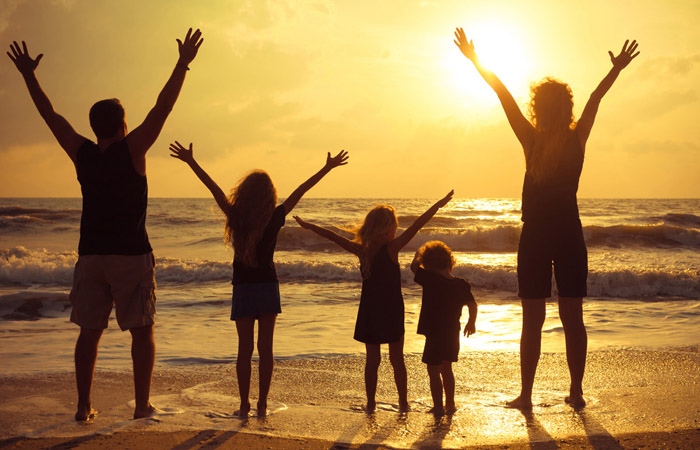 бтол
Если дети живут в обстановке критики, они учатся критиковать и осуждать других людей. 

Если дети живут в обстановке вражды и злобы, они учатся быть злыми, учатся драться. 

 Если дети живут среди насмешек, они становятся нерешительными и излишне скромными. 

 Если дети живут в обстановке стыда и смущения, чувство собственного достоинства уступает место чувству вины. 

 Если дети живут в семье, где царит любовь, доброта, терпение, мудрость, честность, милосердие, то они становятся опорой и поддержкой, самым драгоценным богатством для своих родителей.
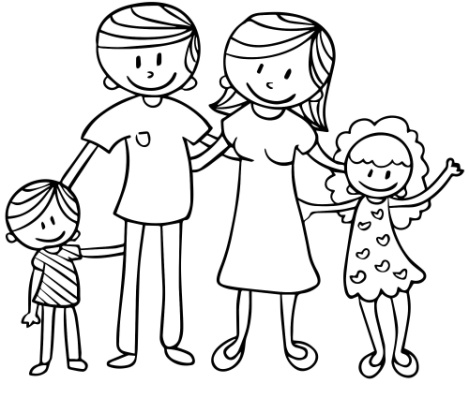 бтол
«Наши дети - это наша старость, плохое воспитание - это наше будущее горе, это наши слёзы, это наша вина перед другими людьми, перед страной» 
А.С. Макаренко
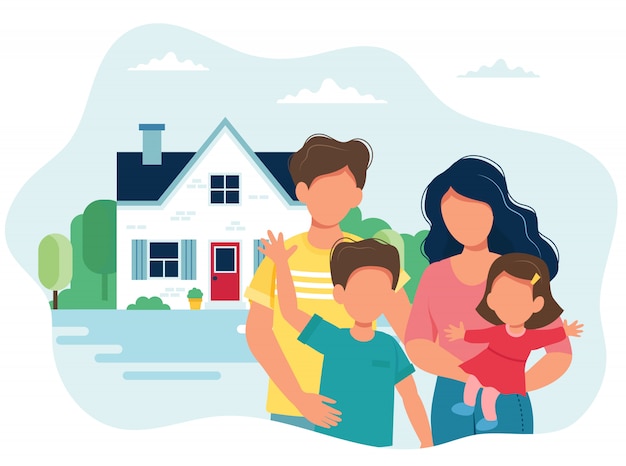 бтол
«Вот у вас есть одно яблоко, только одно, и вы отлично знаете, 
что растущему детскому организму оно нужнее,
 чем вам и все же, 
не отдавайте ребенку единственное яблоко целиком, 
не создавайте ему привилегий, помните, 
что у вашего ребенка кроме тела, 
есть еще и психика, есть формирующийся характер,
 в подобном случае вы вместе с витаминами для здоровья ребенка внесете в его душу страшный вирус, 
вирус безнравственности»
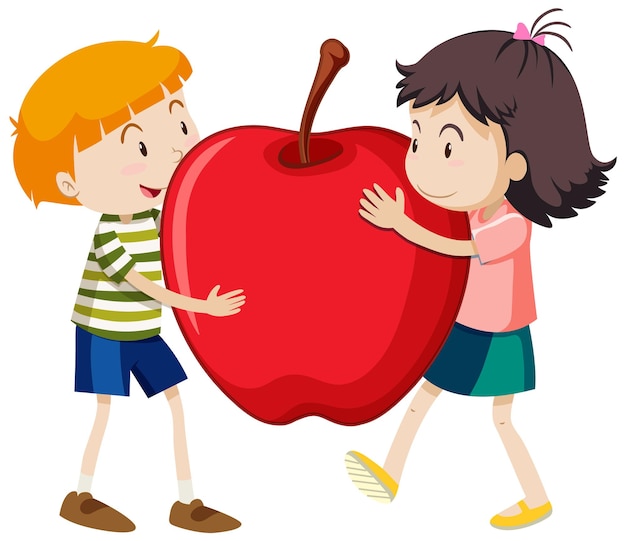 бтол
Лев Толстой сказал: «Главная ошибка родителей в том, что они пытаются воспитывать детей, не воспитывая себя!». 

Воспитание ребенка необходимо начать с воспитания самих себя. Ребенку нужен родитель, умеющий слушать, понимать, принимать, разделять, помогать и главное любить.
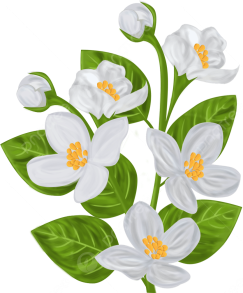 бтол
Социологические исследования показывают, что на воспитание ребенка влияют: 
Семья - 50% 

СМИ, телевидение - 30% 

 Д/сад, школа- 10%

 улица -10%.
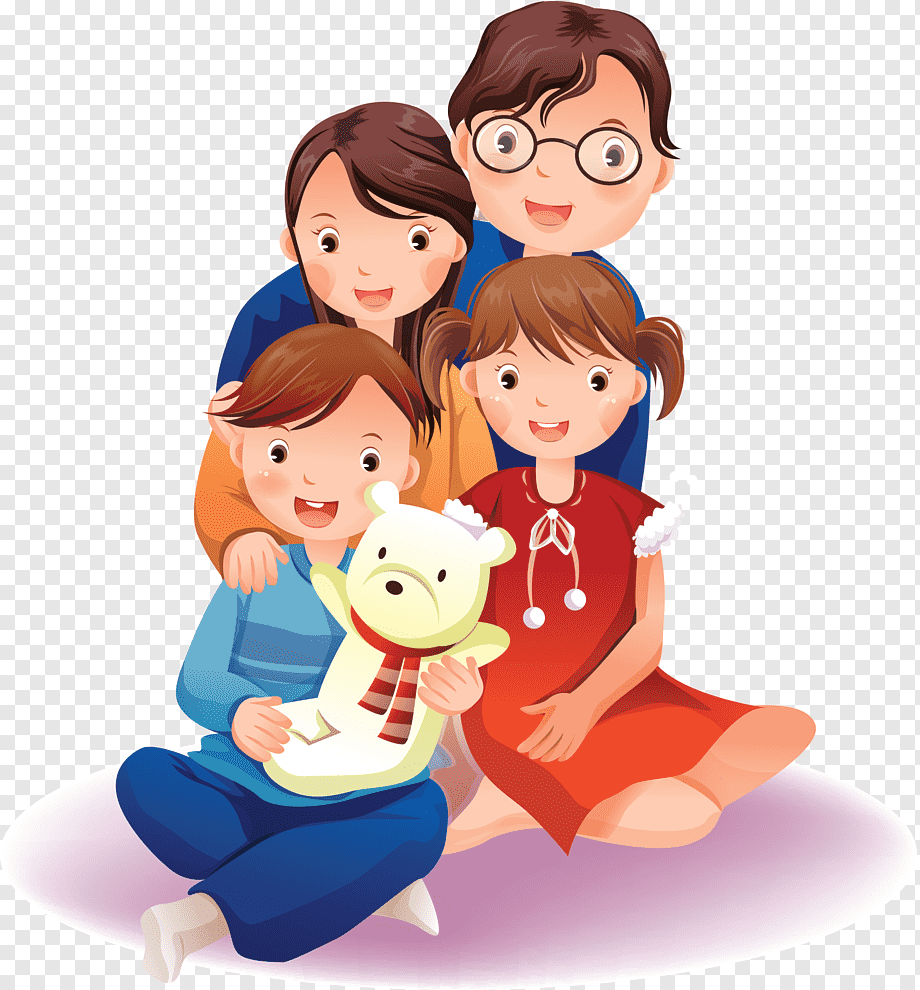 АВТОРИТАРНЫЙ стиль воспитания - (диктатура)— все решения принимают родители, считающие, что ребенок во всем должен подчиняться их воле, авторитету. 
 Ребенку диктуют, приказывают, на нем срываются и разряжаются. 
 Внушают лишь подчинение. 
 Ребенок не знает ласки и тепла, беспрекословно подчиняясь. 
 Родители убеждены, что имеют все «права на ребенка», они могут наказывать его по своему усмотрению, ограничивать его свободу, навязывать ему свои вкусы, контролировать все его действия. 
 Родители не уделяют ребенку необходимого внимания и заботы, чрезмерно придирчивы к нему, требуют от него жесткого соблюдения порядка, беспрекословного послушания, подчинения семейным традициям.
Совет родителям: 
Дети обязательно должны понимать, почему и зачем они что-то делают. 

Слишком строгое воспитание, основанное на принципах, которые не всегда понятны ребенку, напоминает дрессировку. 

Ребенок может беспрекословно исполнять все, когда вы рядом, и «плевать» на все запреты, когда вас рядом нет. 

Убеждение лучше строгости. Можно сказать, «Ты сейчас делаешь так, как я говорю, а вечером мы спокойно все  обсудим  - почему и зачем!.»
ГИПЕРОПЕКА – воспитание ОПЕКОЙ.
 Ребенок лишен самостоятельности, следует только  советам взрослых.
 Родители диктуют каждый шаг ребенку и контролируют во всем; 
Возносят ребенка до небес, «готовят» вундеркинда; 
Ребенок загружен до предела, хочет оправдать надежды родителей; 
Родители тепло и заботливо относятся к ребенку, но контролируют каждый его шаг, не позволяют ему ничего, что могло бы вызвать недовольство взрослых;
  Они вмешиваются в его взаимоотношения со сверстниками и навязывают свои пути выхода из детских конфликтов;
Они запрещают все, что с их точки зрения может представлять хотя бы малейшую угрозу его здоровью, вплоть до катания с крутых горок; 
 Все действия ребенка проходят под неусыпным взором взрослых.
Совет родителям: К сожалению, дети не всегда оценивают усилия родителей. И часто блестящее будущее, нарисованное взрослыми в своем воображении, разбивается о полное нежелание ребенка заниматься, скажем, музыкой. 
Пока ребенок еще маленький и слушается взрослых, но затем… Желая вырваться из клетки родительской любви, начинает выражать протест доступными ему способами – это может быть прием наркотиков, алкоголя.
ГИПООПЕКА - воспитание РАВНОДУШИЕМ
  Ребенок не получает в семье должного тепла и внимания, он предоставлен сам себе, родители практически не контролируют его времяпрепровождение 
  Ощущает себя ненужным, лишним, нелюбимым 
 Временами вспоминают, что он есть и уделяют минимум внимания 
 Вынужден сам думать о себе, завидует всем детям 
 Родители считают, что в их обязанности входит лишь кормить и одевать ребенка
  Родители не формируют у него целенаправленно навыки социальной жизни, не обучают его пониманию «что такое хорошо, а что такое плохо», 
 Их не интересуют детские проблемы, ребенок не может получить от родителей добрый совет. 
 Формируется комплекс неполноценности 
 Вовлечение в «дурную» компанию 
 Склонность к правонарушениям.
Совет родителям: Никогда не надо показывать ребенку, что вам все равно, чем он занимается. Он, почувствовав ваше безразличие,  он начнет проверять, насколько оно «настоящее». Проверка будет заключаться в совершении поступков изначально плохих. 
Поэтому лучше вместо показного безразличия постараться наладить с ребенком дружеские отношения, даже если его поведение вас совершенно не устраивает. Можно сказать, например, так: «Знаешь, в этом вопросе я с тобой совершенно не согласен. Но я хочу помочь тебе, потому что люблю тебя. В любой момент, когда тебе это понадобится, ты можешь спросить у меня совета».
ДЕМОКРАТИЧЕСКИЙ СТИЛЬ - воспитание доверием 
 Предоставляют ребенку  самостоятельность, уважают его человеческое достоинство, позволяют часто самому регулировать свое поведение, готовы прийти на помощь.
  Заинтересованы в том, чтобы ребенок самостоятельно принимал решения, для этого создают ситуации выбора и помогают ему самому принять то или иное решение. 
 Выражают ребенку свою любовь, доброжелательность, играют с ним на интересные ему темы.
  Позволяют детям принимать участие в обсуждении семейных проблем и учитывают их мнение при принятии решений.
  Дети в таких семьях прислушиваются к советам родителей, знают слово «надо», умеют дисциплинировать себя и строить отношения со сверстниками  .
  Дети растут активными, любознательными, самостоятельными, полноценными личностями с развитым чувством собственного достоинства и ответственностью за близких ему людей.
НО!!! 
Часто случается, что мама использует один стиль, а папа другой и в результате возникают конфликты между родителями, а дети очень быстро приспосабливаются к тому стилю, который им наиболее выгоден.
СОВЕТЫ РОДИТЕЛЯМ 
 Главное средство воспитания – это пример родителей.
 Сделайте жизнь ребенка интересной и многообразной
  Уделяйте ему больше свободного времени
  Воодушевите ребенка на рассказ о своих личных делах 
  Укрепляйте в ребенке уверенность в собственных силах
 Дети должны чувствовать ответственность за все, что они совершают
 Эффективным способом сплочении семьи, установлением дружеских взаимоотношений является проведение совместного досуга, походы в лес, горы, плавание, лыжи 
 Важно не место, где проводишь время со своим ребенком, а впечатление от совместно пережитых испытаний. Именно в таких ситуациях ребенок учиться доверять Вам свою жизнь, тайны, делится секретами, своими успехами
КИТАЙСКАЯ ПРИТЧА «Ладная семья»:
Три слова были начертаны на бумаге: любовь, прощение, терпение. 
И в конце листа: сто раз любовь, сто раз прощение, сто раз терпение. 
И мира тоже!
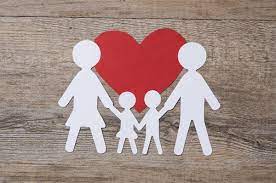 Хотите ли вы, не хотите ли, 
Но дело, товарищи, в том, 
Что, прежде всего мы – родители, 
А все остальное – потом!
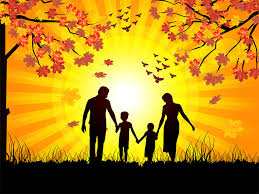 Итог собрания:
СЕМЬЯ 
Семья – это счастье, любовь и удача, 
Семья – это летом поездки на дачу. 
Семья – это праздник, семейные даты, 
Подарки, покупки, приятные траты. 
Рождение детей, первый шаг, первый лепет, 
Мечты о хорошем, волнение и трепет.
 Семья – это труд, друг о друге забота, 
Семья – это много домашней работы. 
Семья – это важно! 
Семья – это сложно! 
Но счастливо жить одному невозможно! 
Всегда будьте вместе, любовь берегите, 
Обиды и ссоры подальше гоните, 
Хотим, чтоб про вас говорили друзья:
 Какая хорошая эта семья!